用户调研数据分析
小组二
2019.4.8
[Speaker Notes: 恒好美佳   https://sppt.taobao.com/]
1.你更喜欢吃饭还是睡觉？
遥夜亭皋闲信步，乍过清明，渐觉伤春暮。
数点雨声风约住，朦胧澹月云来去。
桃李依依春暗度，谁在秋千，笑里轻轻语。
一片芳心千万绪，人间没个安排处。
睡觉：9人
吃饭：9人
2.你更喜爱春夏秋冬？
冬：15%
遥夜亭皋闲信步，乍过清明，渐觉伤春暮。
数点雨声风约住，朦胧澹月云来去。
桃李依依春暗度，谁在秋千，笑里轻轻语。
一片芳心千万绪，人间没个安排处。
秋：27%
夏：33%
春：35%
3.你对app满意吗？
10
遥夜亭皋闲信步，
乍过清明，渐觉伤春暮。
数点雨声风约住，
朦胧澹月云来去。
桃李依依春暗度，
谁在秋千，笑里轻轻语。
一片芳心千万绪，
人间没个安排处。
8
6
4
2
0
很不满意
不满意
一般
满意
非常满意
3.此类产品的价格趋势
4.汇总分析
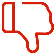 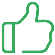 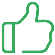 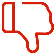 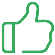 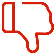 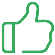 遥夜亭皋闲信步，乍过清明，渐觉伤春暮。数点雨声风约住，朦胧澹月云来去。
桃李依依春暗度，谁在秋千，笑里轻轻语。一片芳心千万绪，人间没个安排处。
[Speaker Notes: 恒好美佳   https://sppt.taobao.com/]
Thanks
字体：思源黑体 思源宋体 等线
图片：Stocksnap每周CC0版权精选
配色：Material design